Histology
Histology is the study of the tissues of the body and how these tissues are arranged to constitute organs
Literally, histology means tissue or web
To study tissues, certain techniques an instruments are used to study tissues
Tissue Preparation
For conventional bright field light microscopy, we follow the following steps:
Fixation: 
	0.5 X0.5 cm tissue is added to a small jar 	containing the fixative to:                                        	
		Prevent autolysis
		Terminate cell metabolism
		Kill bacteria
		Harden tissue	
			   		
	The fixative used is usually Formalin 10% solution
Tissue Preparation
2. Dehydration:
	Ascending grades of alcohol are used to take 	water out of the specimen.
3. Clearing:
	To clear the sample using solution miscible 	in 	alcohol and embedding medium. Solution used 	is Xylene
Tissue Preparation
4. Embedding:
     Putting the specimen in embedding medium       	(Paraffin) to enable us to cut the sections
5. Cutting:
    Cutting thin sections 
    (5µm) by a microtome
     using steel knife
6. Mounting:
    Putting the section on 
    a glass slide  using adhesive material (Egg albumin)
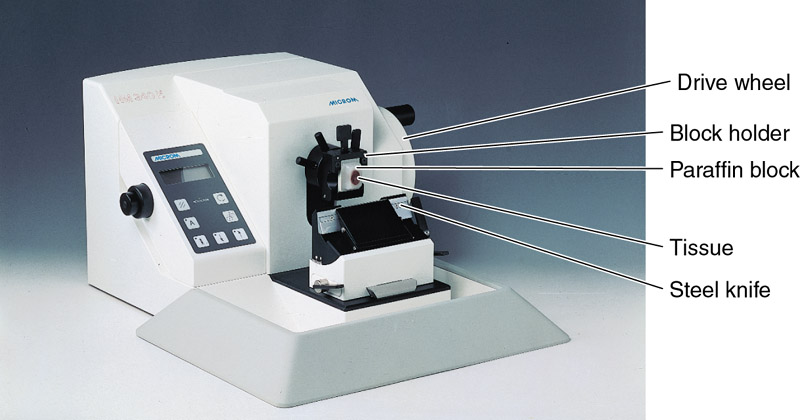 Staining the Slide
Sections must pass through many steps before they are stained and be visualized in the light microscope
Principles of staining:
	Staining is to impart colors to different 	tissue components.
	Staining is a reaction between stain and 	tissue component
Staining the Slide
Stains are either positively or negatively 	charged
	Tissue components also are negatively and 	positively charged
       Basic dyes (Hematoxylene) are bound to 	negatively charged tissue components
	Acidic dyes (Eosin) are bound to positively 	charged tissue components
Basic dyes stain:
	Heterochromatin
	Nucleic acids
	Ribosomes
	Cartilage	
Acidic dyes stain:
	Filaments
	Mitochondria
	Collagen
	Muscle fibers
Additional Dyes
Many tissue components can not be stained with (Hematoxylene and Eosin).
Other dyes are used to specifically stain certain tissue components
	Resorcin-Fuchsin for elastic fibers
	Silver stain for reticular fibers and basement 		membrane
	Periodic-Acid Schiff (PAS) Reaction for CHO
Visualizing Slides
Bright field microscope is used to visualize specimens on glass slides
The resolution of the light 
	microscope is 0.2µm
Resolution is defined as( The 
	smallest distance between 
	2 points can be seen as 2
	points)
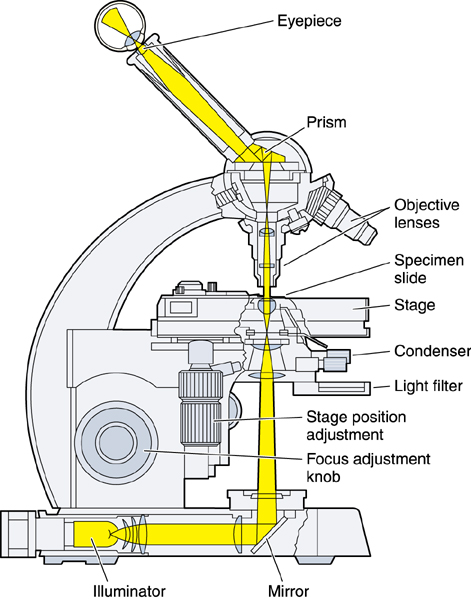 Resolution
Human Eye
Light microscope
Electron microscope
Atomic force microscope
0.2mm
0.2µm
0.2nm
0.05nm
Study Techniques
Microscopy
	Bright Field Microscopy
	Dark field Microscopy
	Electron Microscopy (Transmission and Scanning)
	Fluorescent microscopy
	Confocal microscopy
	Atomic force microscopy
Histochemistry and Cytochemistry
Immunocytochemistry and Hybridization
Autoradiography
Fixation
Dehydration
Clearing
Embedding
Cutting
Knife
Mounting
Staining
Viewing
Fomalin
Ethyle alcohol
Xylene
Paraffin
Microtome
Steel knife
Glass slide
H&E
Light microscope
Glutaraldehyde
Acetone
Propylene oxide
Epoxy resin
Ultramicrotome
Diamond knife
Metal grid
Uranyl acetate
Electron microscope
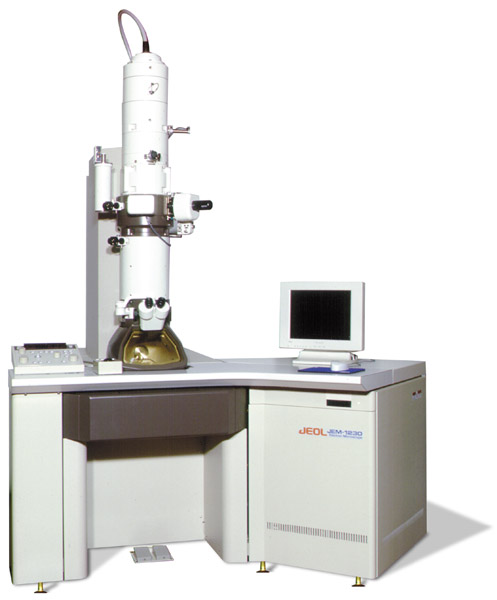 a
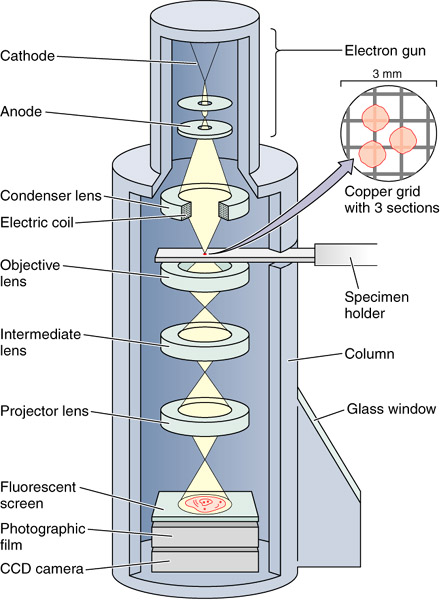 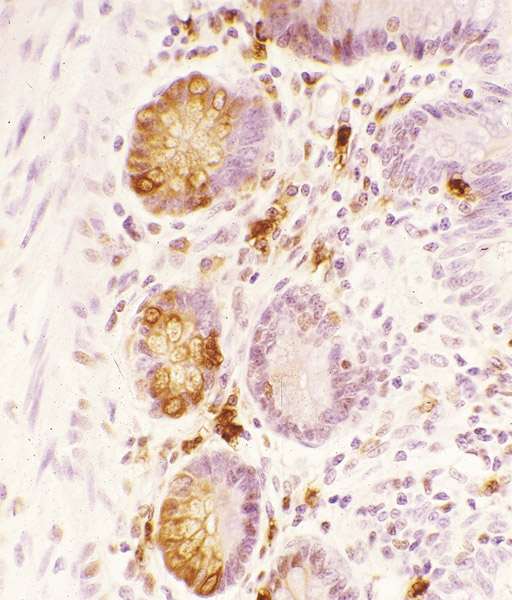 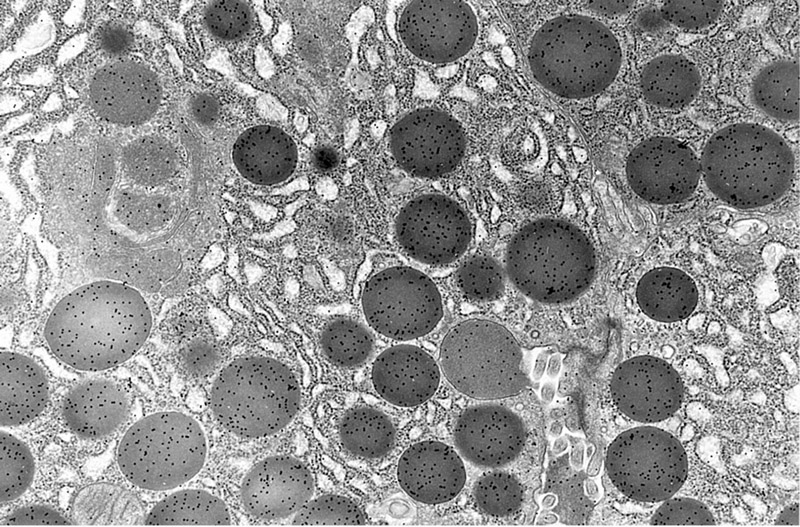 a
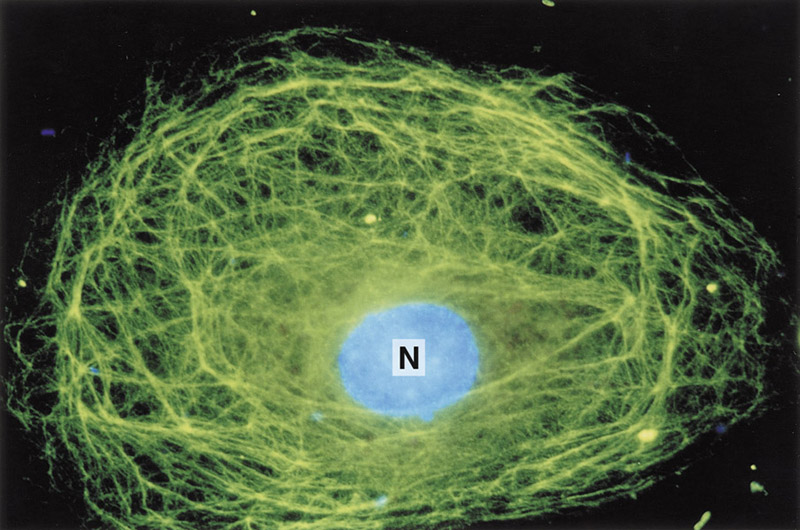 a